Quantitative Proteins Estimation by lowry method
Importance of determining concentration of protein
Quantitative assays Determine the concentration of a substance

Protein assays are one of the most widely used methods in life science research. Estimation of protein concentration is necessary in protein, cell biology, molecular biology and other research applications.


Is necessary before processing protein samples for isolation, separation and analysis.
Specificity and Sensitivity of the method
Specificity of an assay relates to how good the assay is in discriminating between the requested analyte and interfering substances
Sensitivity of an assay is a measure of how little of the analyte the method can detect
There are many Spectrophotometric method for determining the protein concentration
There are a wide variety of protein assays available. but  each assay has its own advantages and limitations

The factors that you should consider in choosing a method:
Sensitivity
The presence of interfering substance
Time available of the assay
Lowery Method
Is based on two chemical reactions:

The first reaction is the reduction of copper ions under alkaline conditions, which forms a complex with peptide bonds .
The second is the reduction of Folin-Ciocalteu reagent by the copper-peptide bond complex, which subsequently causes a color change of the solution into blue with an absorption in the range of 650 to 750 nm detectable with a spectrophotometer.
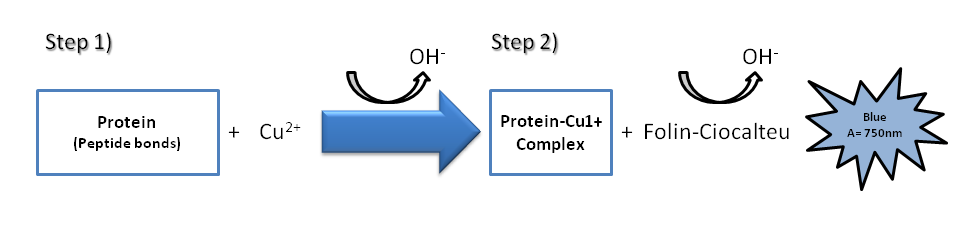 Lowery Method
The advantages of this assay are its sensitivity, and most importantly, accuracy
However, it requires more time than other assays
Standard Curve
There is a linear relationship between absorbance and concentration.

The amount of protein in the sample can be estimated using a standard curve of a selected standard protein solution such as (casein ).
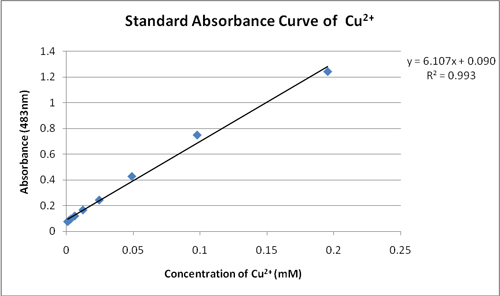 Standard curve are most commonly used to determine 
    the concentration of a substance, using serial dilution of 
    solutions of  known concentrations(standard solutions)
Concentration of unknown sample
Set up 7 tubes as follows:
Add 3ml reagent C to all tubes.
 Mix and let stand at room temperature for 15 min. 
3. Add 0.5 ml of Folin-Ciocalteu reagent. (Add this reagent to one tube at a time and  immediately after adding it mix well). 
4. Let the tubes stand at room temperature for 45 min. 5. Read absorbance at 660 nm against the blank.